Vandal Hybrid Budget Model
History and process

White Paper and Working Group charge can still be reviewed at:  https://www.uidaho.edu/president/university-working-groups/financial-model
[Speaker Notes: Chandra]
Hybrid model Categories
Definitions and examples
Category 1: (ex. Advancement)
Category 2: (ex. Division of Finance and Administration)
Category 3: (ex. Utilities)
Category 4: (ex. Student Affairs)
Category 5: (ex. Colleges)
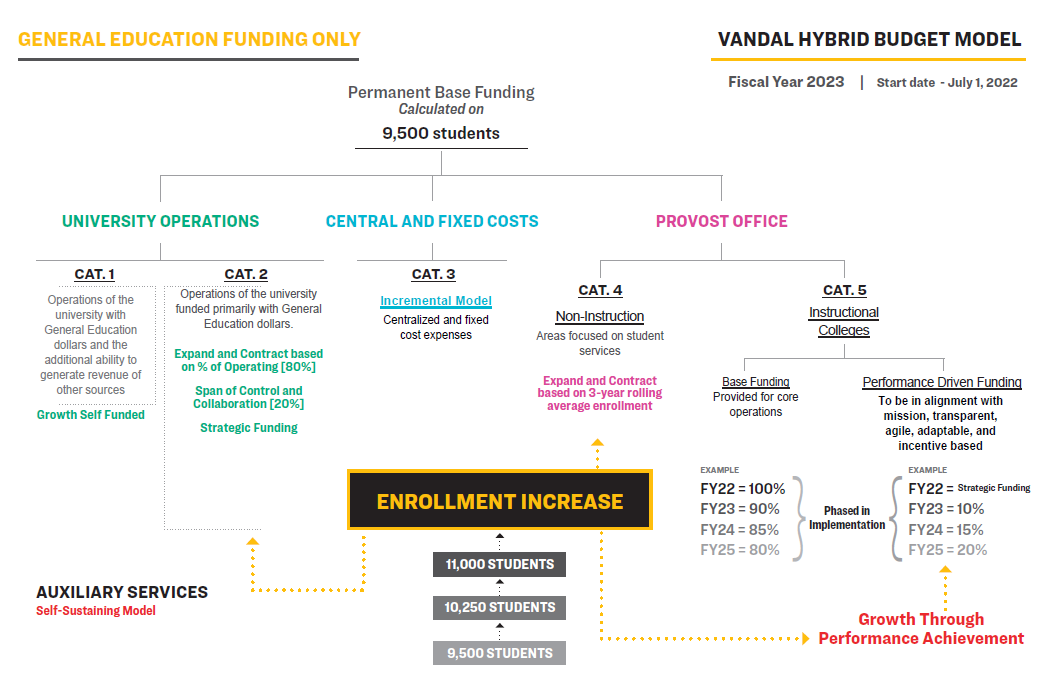 [Speaker Notes: Chandra]
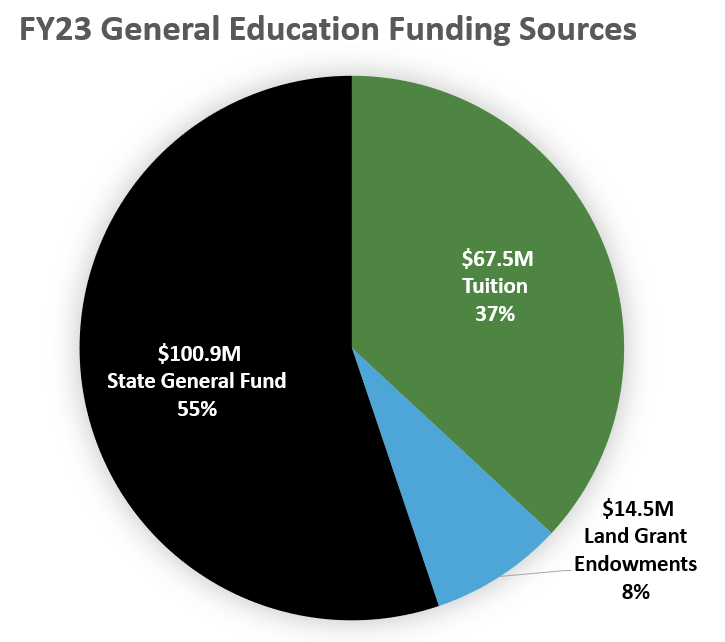 43% of
UI budget
Total Gen Ed
$182.8M
[Speaker Notes: Kim]
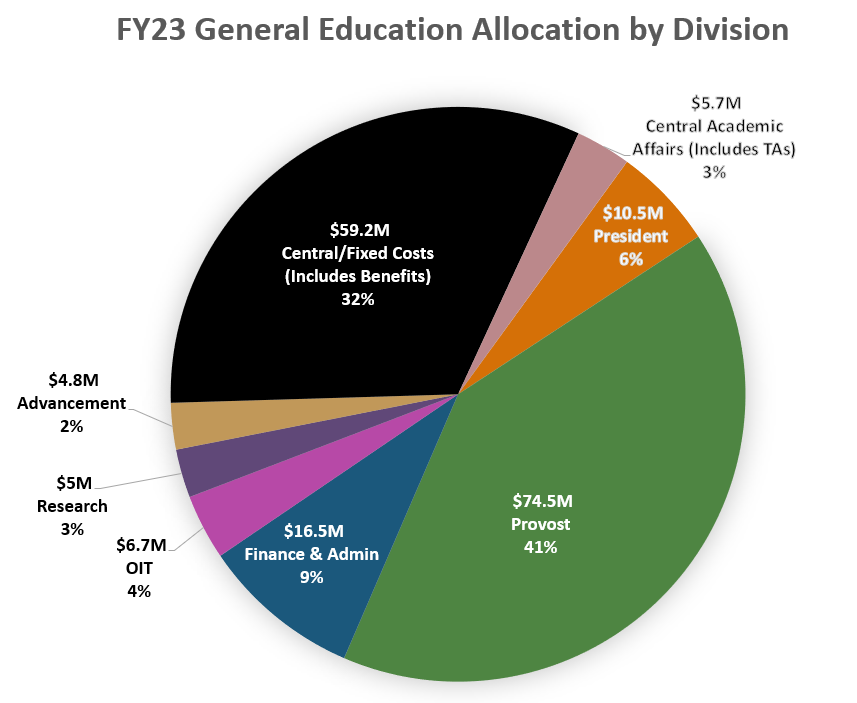 Total Gen Ed
$182.8M
[Speaker Notes: Kim]
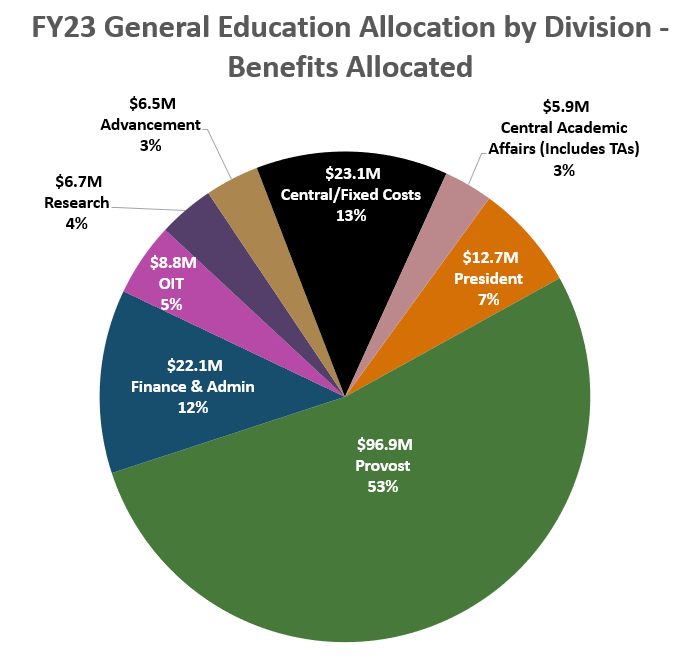 Total Gen Ed
$182.8M
[Speaker Notes: Kim
Also – transition to budget model information]
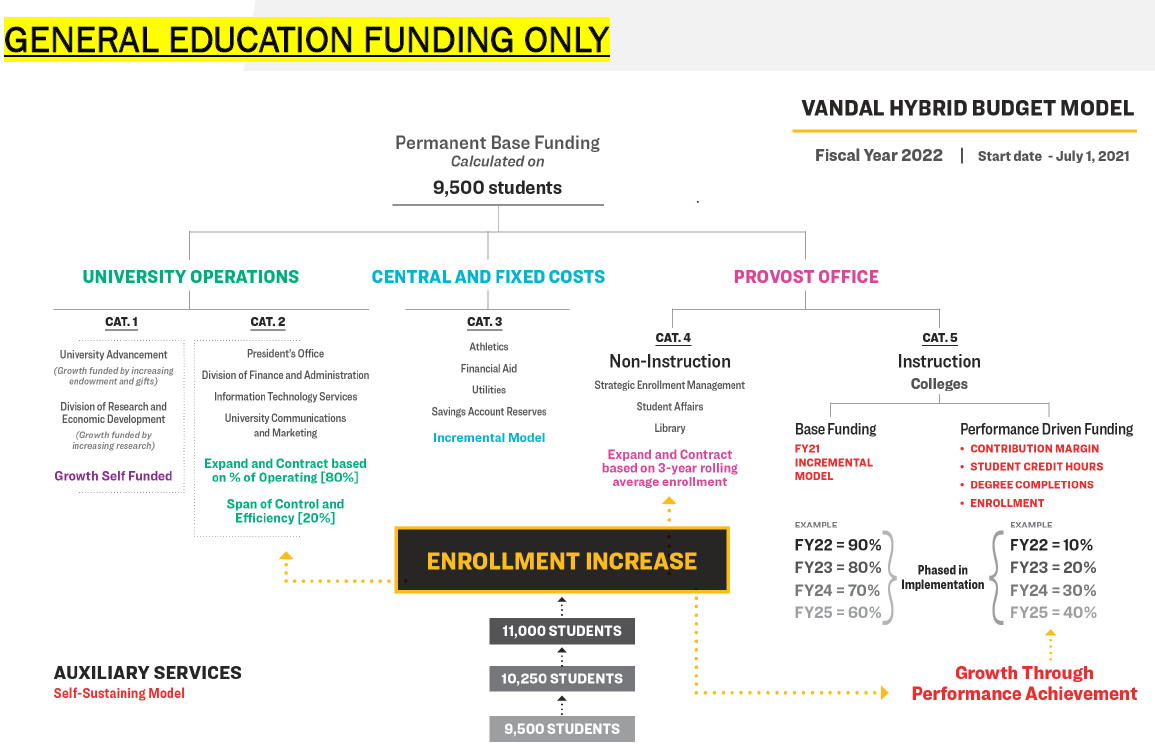 [Speaker Notes: Kim]
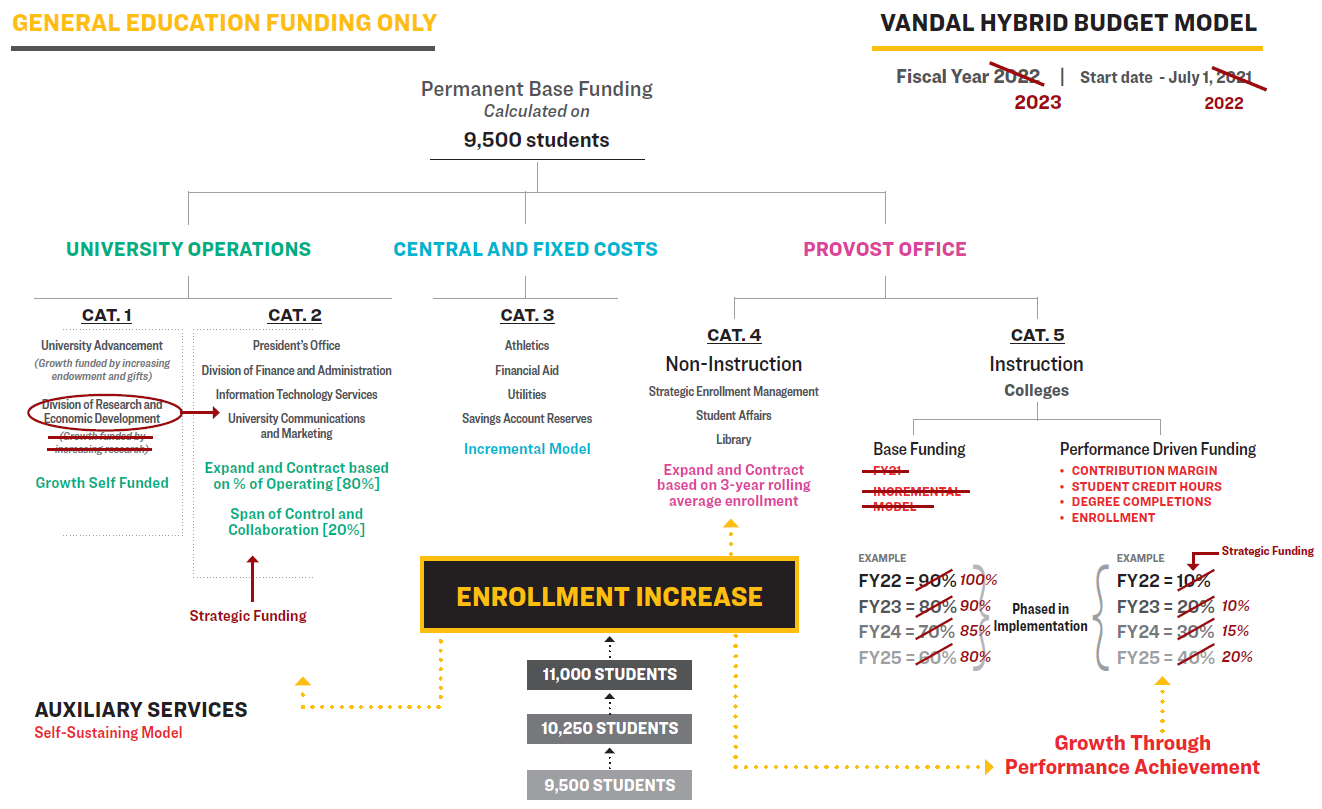 [Speaker Notes: Kim]
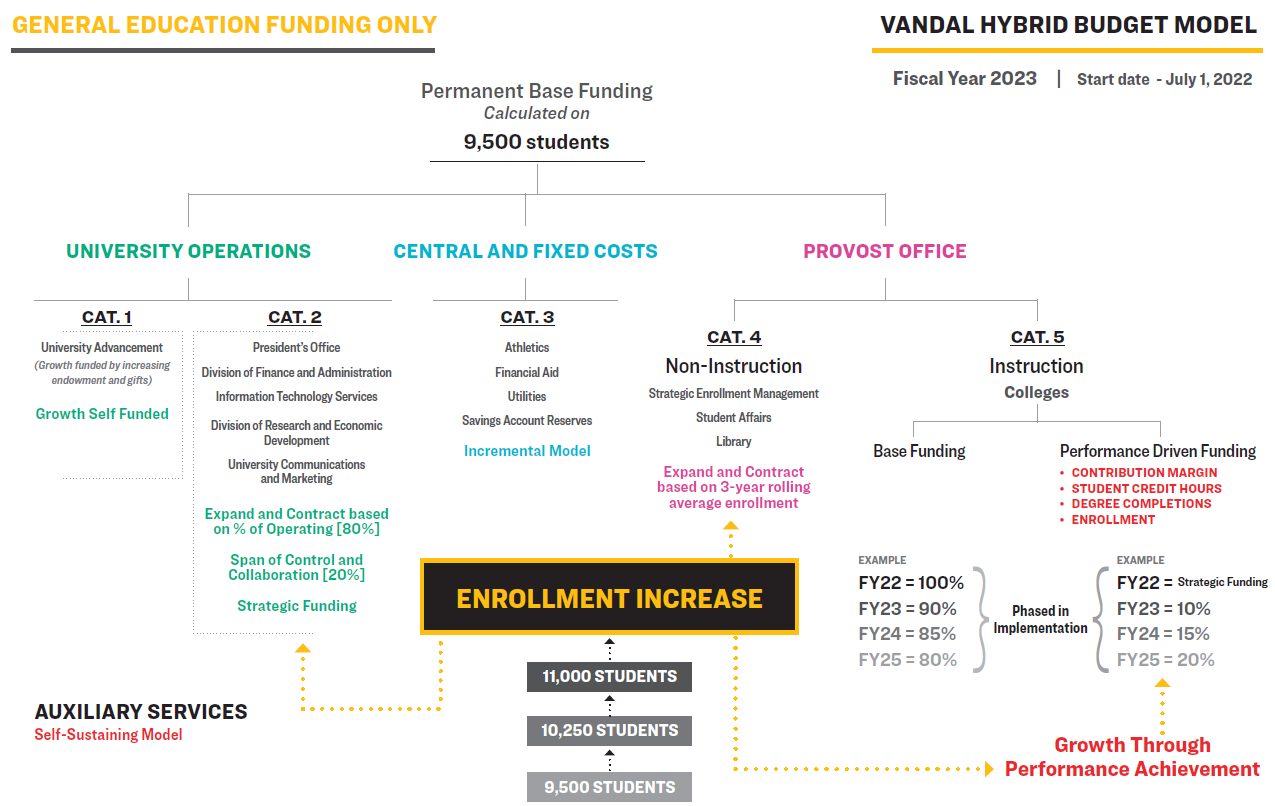 [Speaker Notes: Kim
For next year, may keep at 90/10 split]
FY24 general Education budget timeline
September 2022 – Requests submitted to Vice Presidents
 September/October 2022 – Requests reviewed by Vice   	Presidents
 October 2022 – Preliminary decisions shared with division 	leaders
 July 2023 – FY24 general education funding available
[Speaker Notes: Trina]
10-year enrollment history
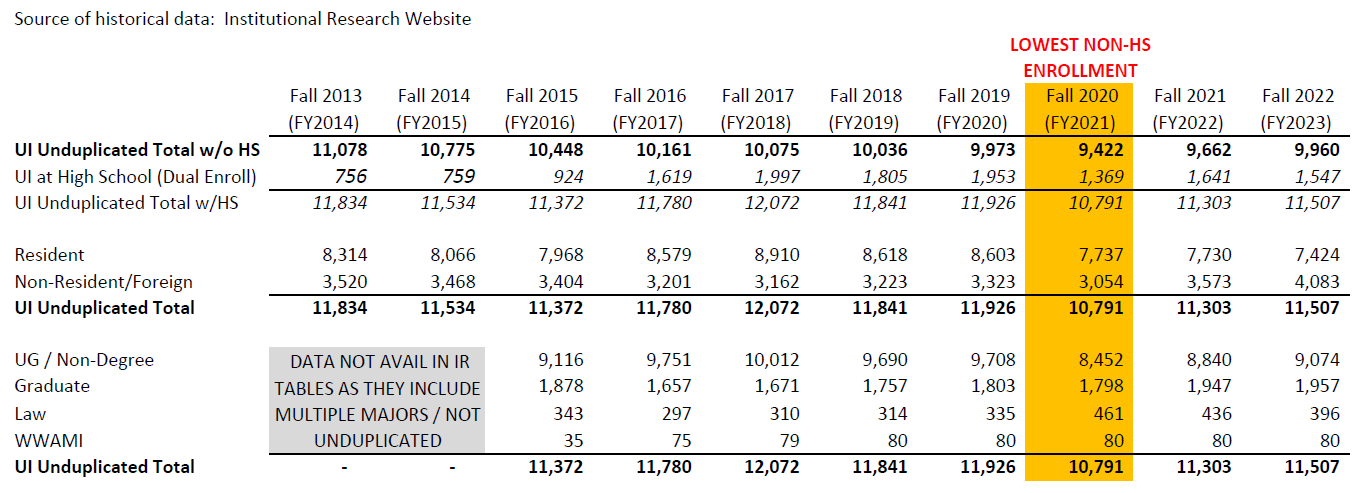 [Speaker Notes: Torrey]
FY23 General Education Budget
Due to enrollment growth, the University realized $2.7 million in increased revenue during FY22. This is new money that was distributed to divisions in FY23 based on overall budget size and operational obligations as follows:
Category 2: President’s Office, DFA, and OIT – $569,000
 Categories 4 and 5: Academic Affairs - $1,431,000
 Utility Operations: $700,000
[Speaker Notes: Torrey]
FY23 General Education Budget
Category 2
Areas measured against targeted efficiency, or customer service, metric and 
elimination of unnecessary one-to-one reporting relationships
Strategic funding
President’s Office – $140,000
DFA - $77,000
OIT - $352,000
[Speaker Notes: Torrey]
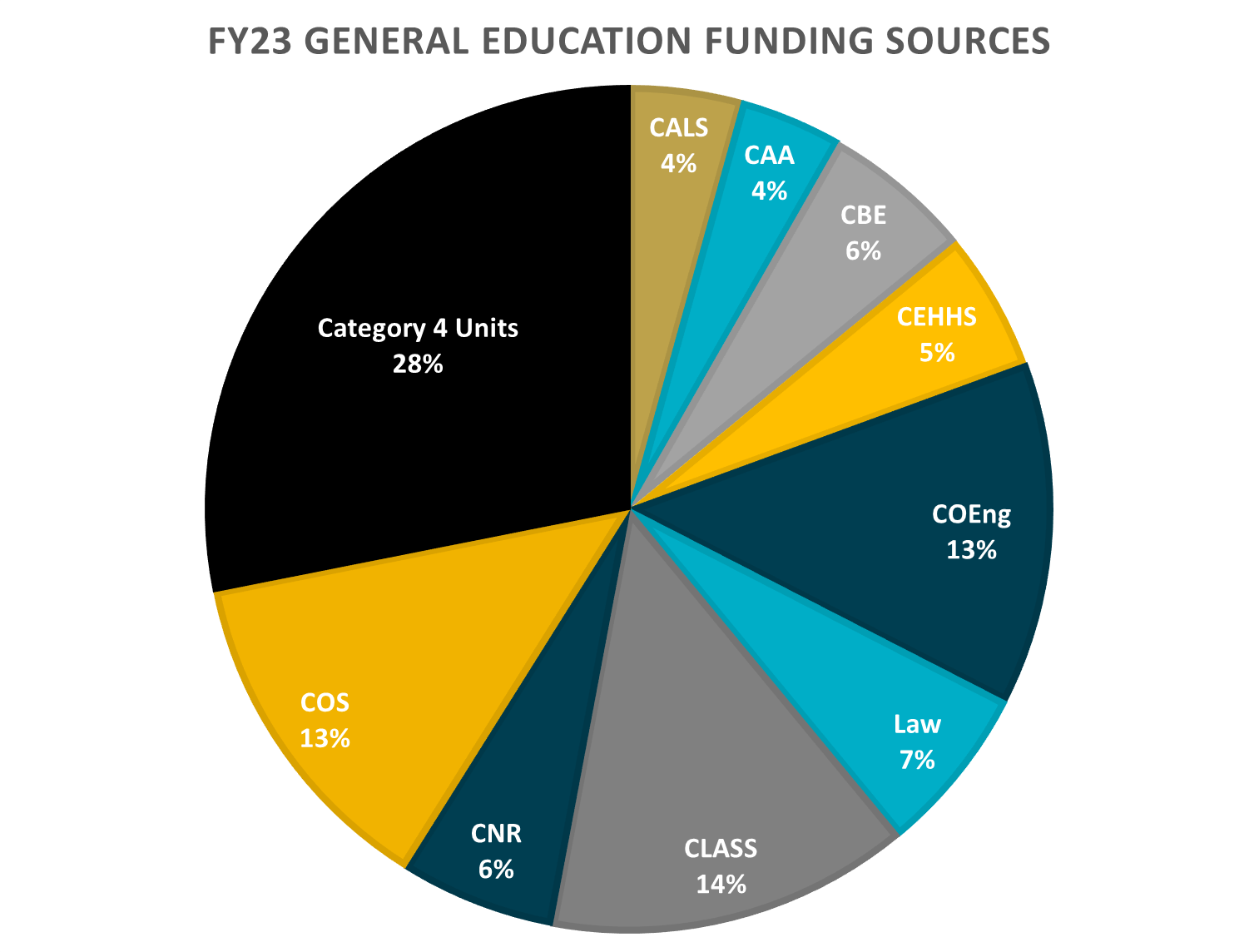 Total Provost Area
$74.5M
[Speaker Notes: Torrey]
FY23 General Education Budget
Category 4
Funding increase/decrease based on changes in overall enrollment
Increases ranged from 1.8% – 16.1%
[Speaker Notes: Torrey]
FY23 General Education Budget
Category 4
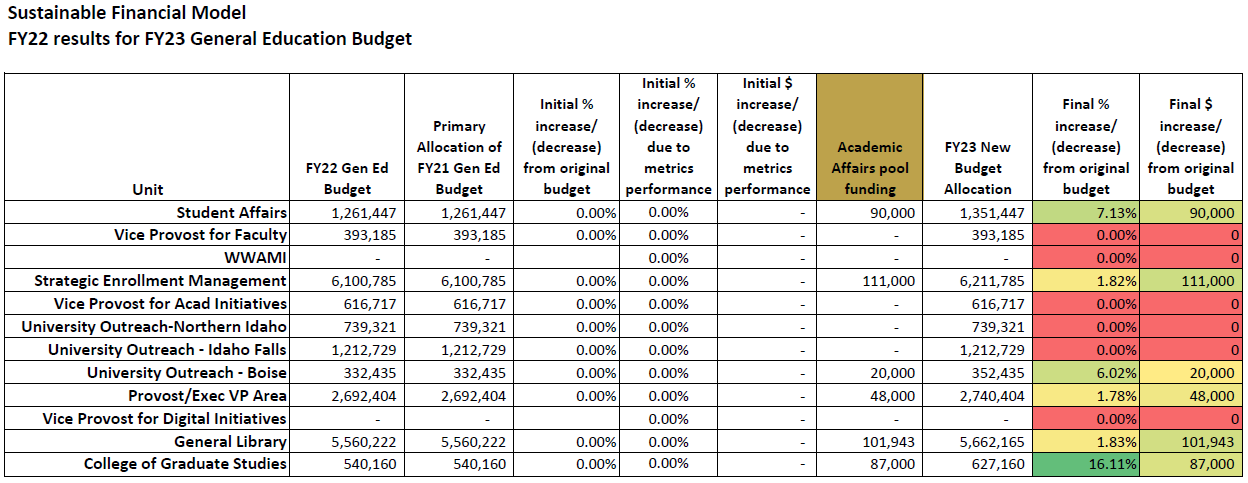 [Speaker Notes: Torrey]
FY23 General Education Budget
Category 5
Increases were driven by the metrics we developed
Metric performance resulted in three distinct groups with funding given out as follows:
Group 1: increases of 5.9% - 7.3%
Group 2: increases of 0% to 1.07%
Group 3: no increases, budget remains flat
[Speaker Notes: Torrey]
FY23 General Education Budget
Category 5
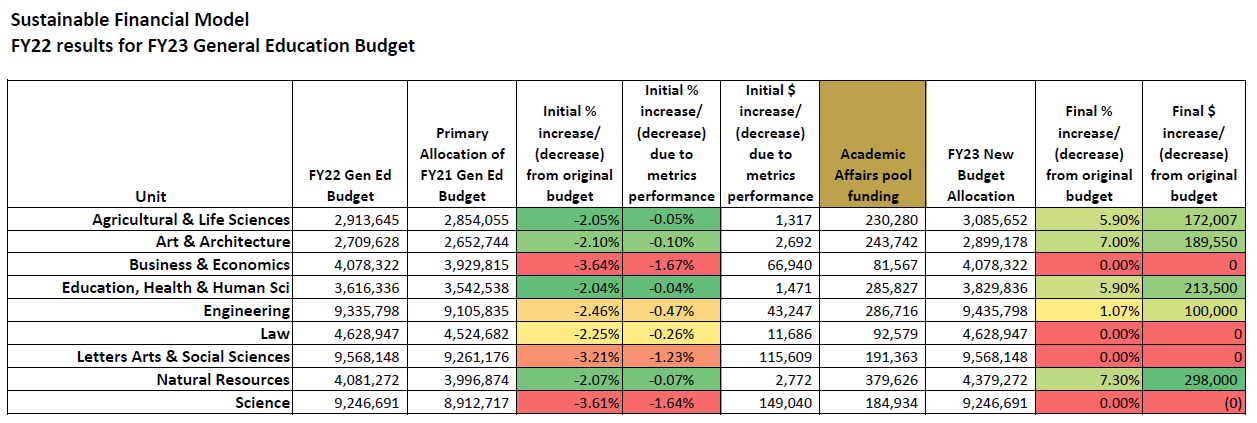 [Speaker Notes: Torrey]
FY24 General Education Budget
Category 5
Adjustments from FY23 metrics to inform FY24 Academic Budgets
Conferral targets: compare FY22 conferrals to previous 3-year average (FY19, FY20, FY21)
Student Credit Hour (SCH) targets: compare FY22 SCH to previous 3-year average (FY19, FY20, FY21)
Enrollment targets will stay the same unless re-negotiated
[Speaker Notes: Kenwyn]
FY24 General Education Budget
Due to enrollment growth, the University realized at least $2.55M in increased revenue during FY23. This is new money will be distributed to divisions in FY24 based on overall budget size and operational obligations as follows:
Category 2: $883,102
 Categories 4 and 5: $1,672,326
Allocations within categories will be determined in November 2022.
[Speaker Notes: Torrey]
Q & A